ЯК ВИКОРИСТОВУЄТЬСЯ САМООЦІНЮВАННЯ НА УРОКАХ НІМЕЦЬКОЇ МОВИ
Оцінювання самих себе – це вміння не тільки  знаходити власні помилки, а й визначати власні перемоги.
ВСТУП
Учнівс ьке самооцінювання в сучасній школі є невід’ємним елементом навчання, оскільки воно сприяє покращенню спілкування між учнями та надає можливості усвідомити свої труднощі, визначити потреби, засвоїти стратегіїї сомоконтролю та самооцінювання
ВСТУП
. Застосування самооцінювання на різних етапах навчання дає змогу учням виявити свої сильні та слабкі сторони, нести відповідальність за власну підготовку до уроку та спонукає  до самовдосконалення.
ВСТУП
Основою для самооцінювання є учнівська здатність до рефлексії засвоєного на уроках.Це допомагає вчителю оптимізувати навчальний процес , оскільки нам важливо не тільки  дізнатися і зрозуміти  емоційний стан учня, але й те наскільки продуктивним став для учня урок. 
На своїх уроках  я використовую такі прийоми самооцінювання:
№1 “ ПЕРЕВІР СЕБЕ”
Учні самостійно виконують завдання, а потім учитель повідомляє правильні відповіді(у формі “+” або “-”. І підраховується кількість  балів.
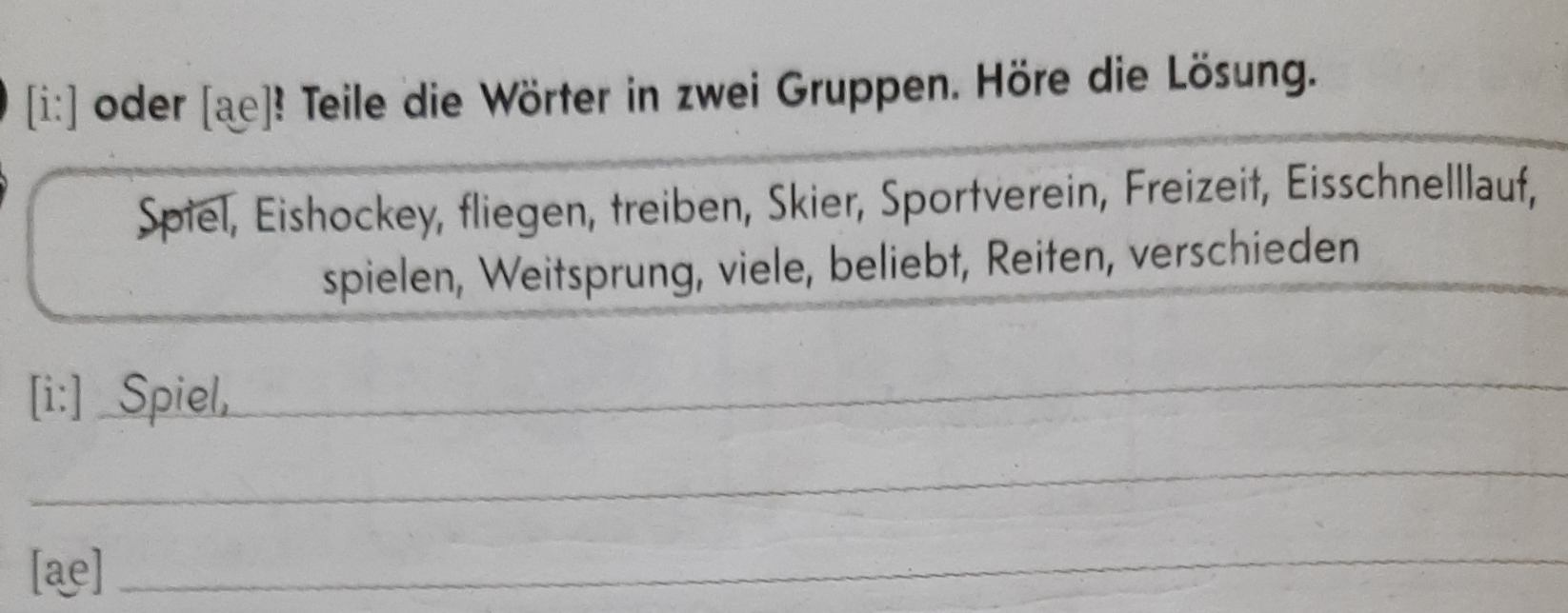 ПЕРЕВІР СЕБЕ
ПЕРЕВІР СЕБЕ
№2 “ ВЗАЄМОПЕРЕВІРКА”
(учні виконують в парах однакове завдання, а потім перевіряють роботи в режимі)
Schuler              Schuler
ПРИКЛАДИ ВЗАЄМОПЕРЕВІРКИ
№3 “САМ СОБІ ВЧИТЕЛЬ”
Учні самостійно перевіряють завдання і отримують відповідну оцінку.
ПРИКЛАДИ
http://interactive.ranok.com.ua/qr.php?code=3500С
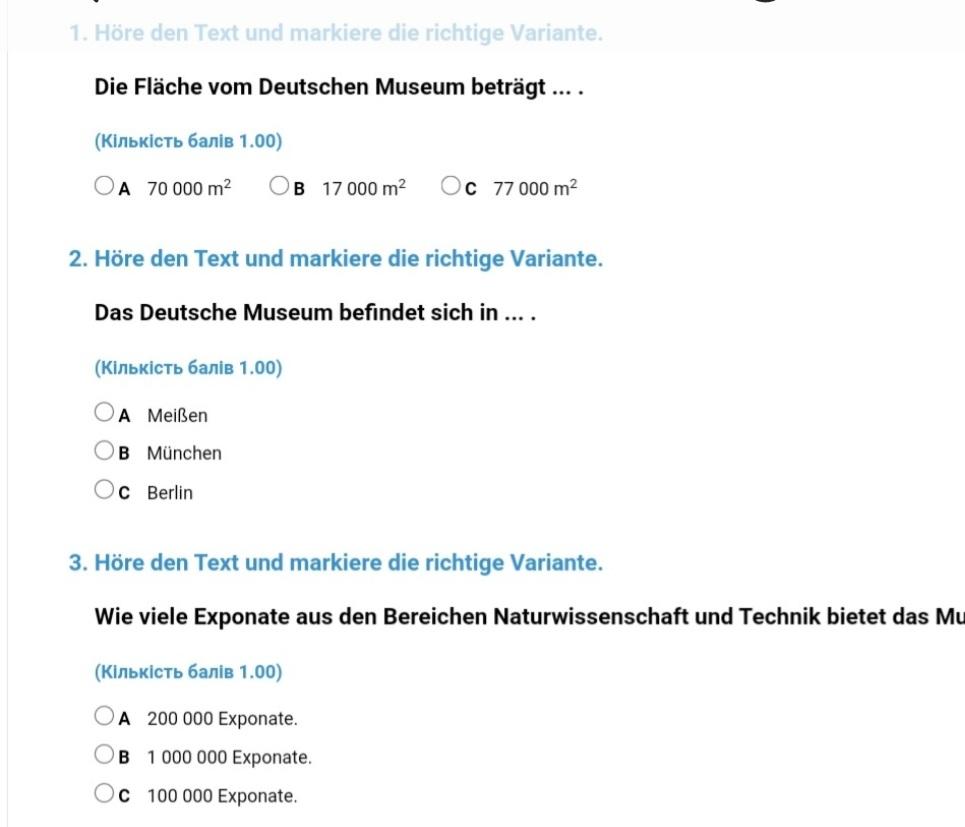 ПРИКЛАДИ
ЗАСВОЄННЯ ЛЕКСИКИ(ЛО)